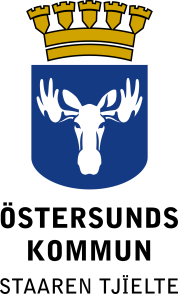 Utmaningar och möjligheter i Östersunds kommun
Lisa Marklund, verksamhetschef
200529
”Den demografiska utmaningen”
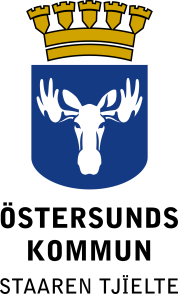 Möjligheter: En hälsofrämjande kommun

Hur kan vi stödja våra medborgare att bibehålla eller återerövra hälsan bättre i framtiden?

Hälsofrämjande,
Förebyggande, 
Rehabiliterande 

– i den ordningen
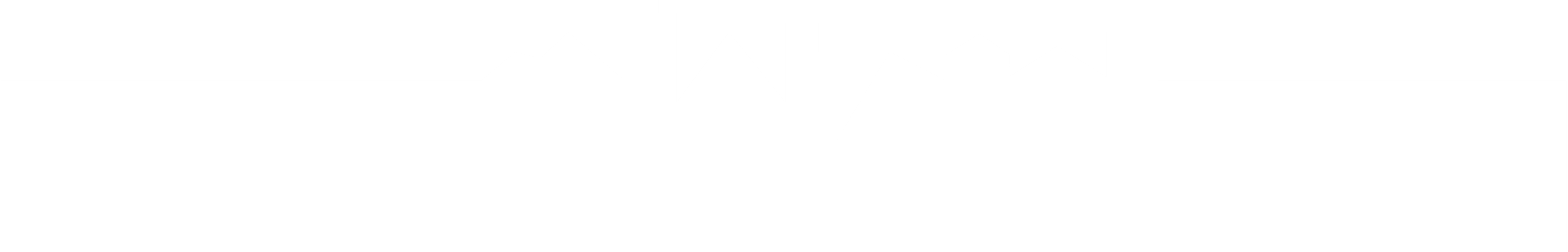 Lisa Marklund, Verksamhetschef
200528
Ökande andel äldre
Handlingsplaner för: 
Hälsofrämjande kommun med medborgarens fokus
Mat, måltider och behandling 
Digitalisering och e-hälsa

-Age Friendly Cities and Communities 
-Långsiktig satsning på hälsofrämjande verksamhet (mötesplatser, hälsoträffar etc)
-Anhörigstöd
Minskad andel yrkesverksamma
Handlingsplan Hälsofrämjande kommun med medarbetarnas fokus (minska sjuktal, chefsstöd, personalförmåner etc)
Inkludering nya medborgare- språk 
Arbetsdelning – Rätt arbetsuppgifter kopplat till kompetensnivå 
Ökad anställningsbarhet, exv stöd till körkort, usk-utbildning 
Ambassadörskap
Behov av Samverkan och utveckling tillsammans med Regionen
Förebyggande arbete exv livsstilsfrågor, fallprevention, psykisk hälsa 
Vård i livets slut -Storsjögläntan
Multisjuka äldre -MINT
Hemsjukvård 
Psykiatri
Hälsa hos personer med funktionshinder